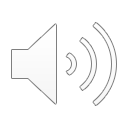 14. A Woman Washes Jesus’ Feet
Part 5
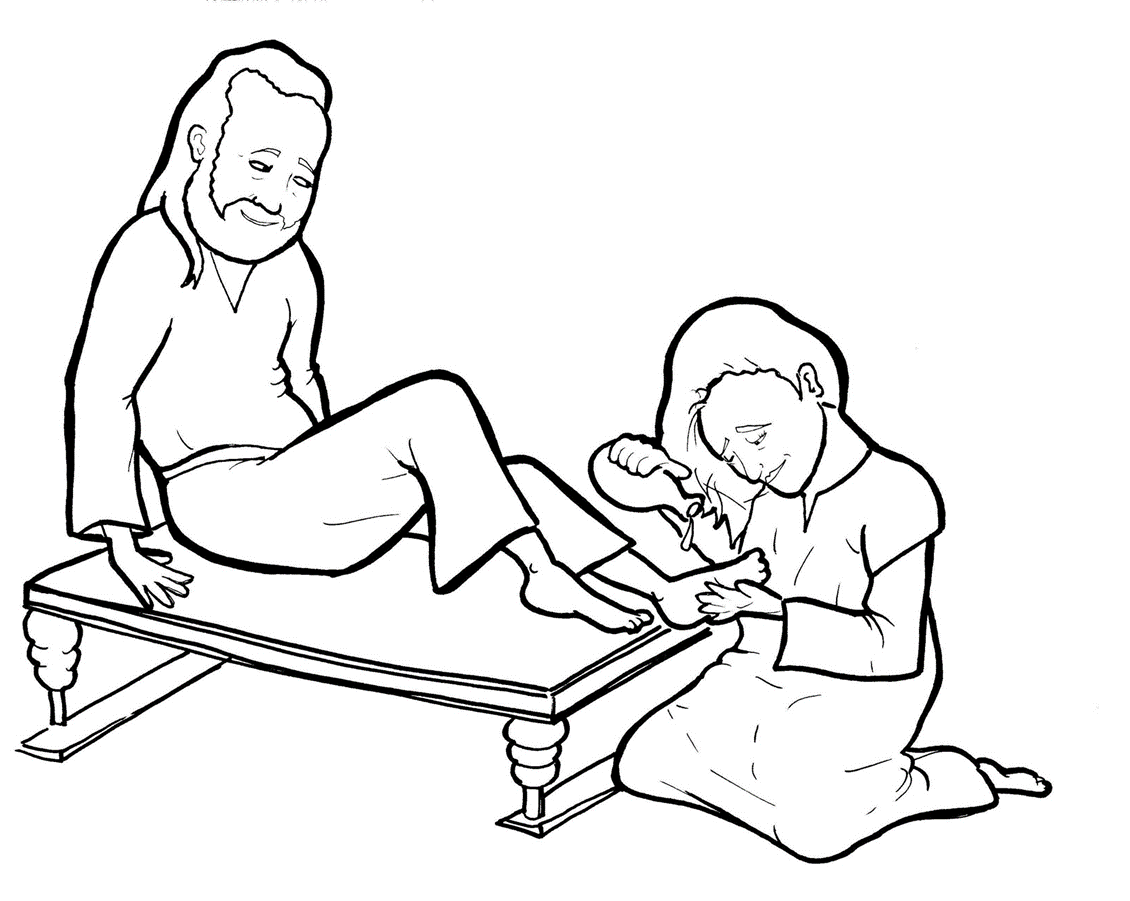 Vocabulary
Original Bible Story
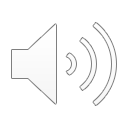 Vocabulary
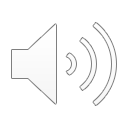 leper
(LEP -
er):
a person with leprosy,
which is a terrible skin disease
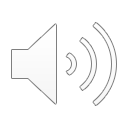 anoint
NOINT):
(a -
to pour oil over someone
for a godly job they will do
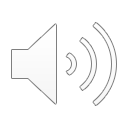 ointment
(OINT -ment):
healing oil
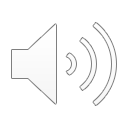 memorial
(mem – OR – i - al):
a way to remember a
special person or event
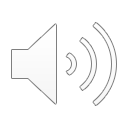 indignant
(in- DIG - nant):
angry about something unfair
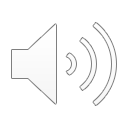 Good News
(Good News):
story of Jesus’ life and
death to save us
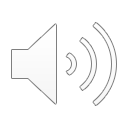 A Woman Washes Jesus’ Feet
Mark 14:3-9
World English Bible (WEB)
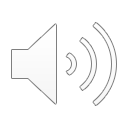 While he was at Bethany, in the house of Simon the leper, as he sat at the table, a woman came having an alabaster jar of ointment of pure nard—very costly.
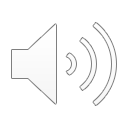 She broke the jar, and poured it over his head.
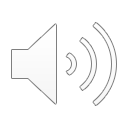 But there were some who were indignant among themselves, saying, “Why has this ointment been wasted?
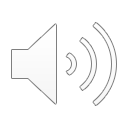 For this might have been sold for more than three hundred denarii, and given to the poor.”
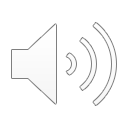 So they grumbled against her.
But Jesus said, “Leave her alone.  Why do you trouble her?  She has done a good work for me.
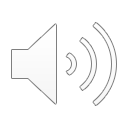 For you always have the poor with you, and whenever you want to, you can do them good; but you will not have always have me.
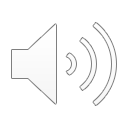 She has done what she could. She has anointed my body beforehand for the burying.
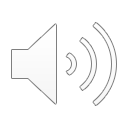 Most certainly I tell you, wherever this Good News may be preached throughout the whole world,
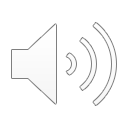 that which this woman has done will also be spoken of for a memorial of her.”